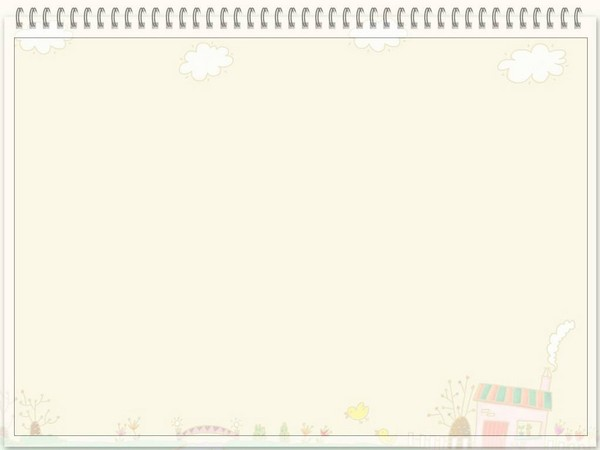 Unit 7
Dr Sun Yatsen
WWW.PPT818.COM
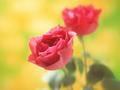 Memory  challenge（记忆大挑战）pay attention to these words
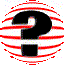 leader
emperor
famous person
free
be born
finally
Dr Sun Yatsen
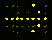 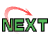 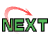 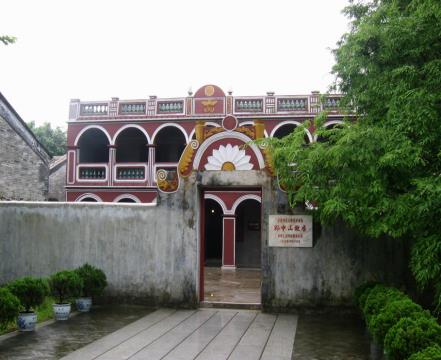 former residence
(故居)
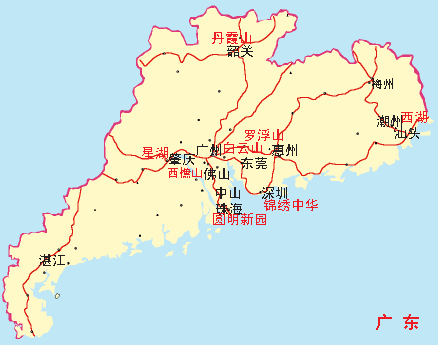 He was born in Zhongshan, Guangdong.
（出生）
Do you remember about Dr Sun Yatsen? Let’s check !
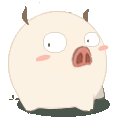 C
1. Dr Sun Yatsen was born in ______.
    A. Guangzhou  B. Zhuhai   C. Zhongshan
2. Dr Sun Yatsen was the father of _____ China.
    A. person     B. modern     C. famous
3. He was a great _____ .
    A. man      B. leader       C. doctor
4. Dr Sun Yatsen was against the ______.
    A. emperor      B. people        C. country
5. Dr Sun Yatsen tried to ______ the people.
    A. busy    B. change     C. free
6. ______ he started to change China.
    A. Finally    B. First     C. second
B
B
A
C
A
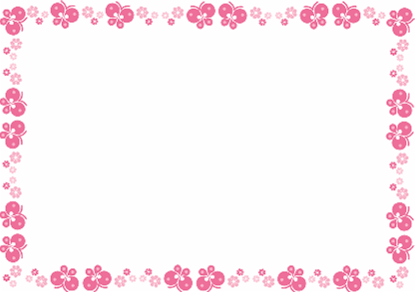 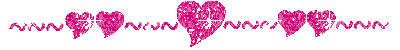 Very good !
Let's learn the new words
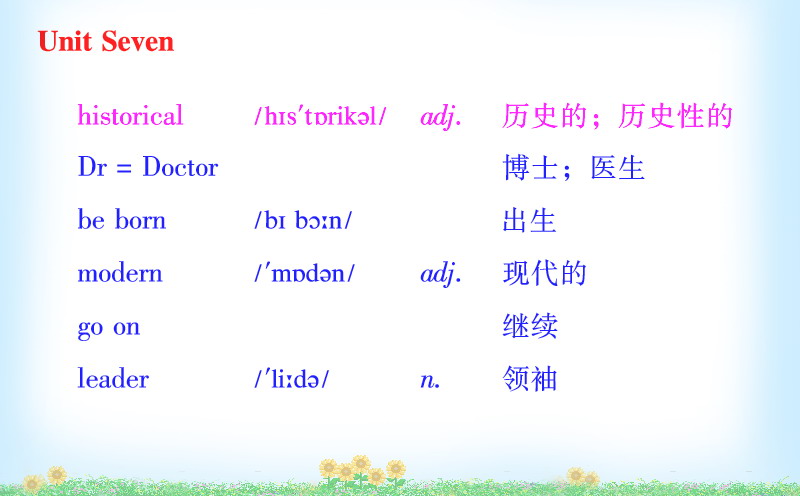 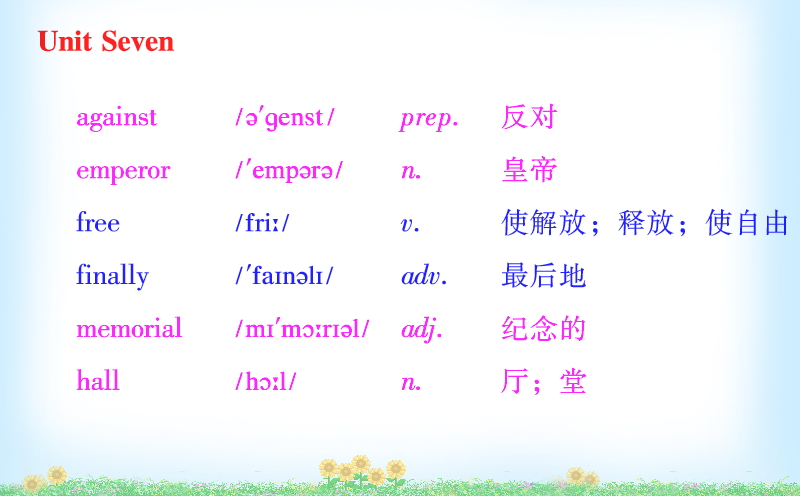 Please read these sentences
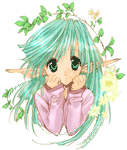 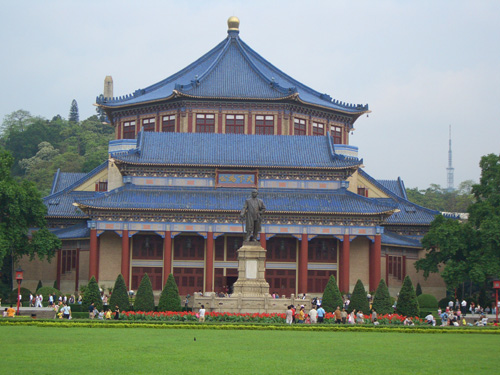 He was born in Guangdong.
He was against the emperor.
He was the father of modern China.
He was very important in Chinese history.
He was a great leader.
He tried to change China and free the people.
Finally he started to change China.
He loved the people and the people loved him.
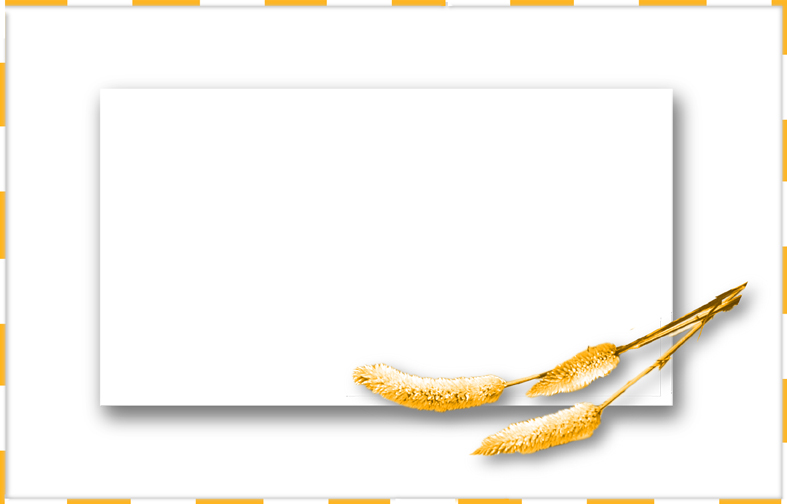 Dialogue here!
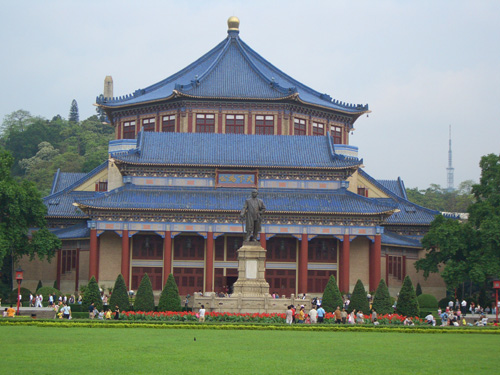 Choose T or F
Zhongshan
F
(    ) 1.Dr Sun Yatsen was born in Guangzhou.

(    ) 2.He was the father of PRC.

(    ) 3.He was a great leader of the Chinese 
          people.

(    ) 4.He wasn’t against the emperor.
F
modern China.
T
F
was
(    ) 5.He tried to change China and 

          free the Chinese people.

(    ) 6.He loved the people and all the  

         Chinese people didn’t love him.
T
F
loved
Now let's listen to 
the dialogue again!
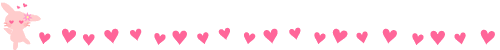 Please answer these questions
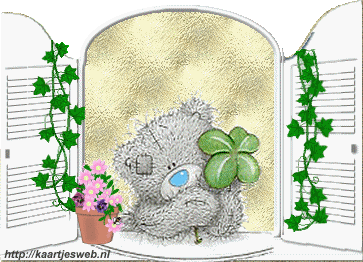 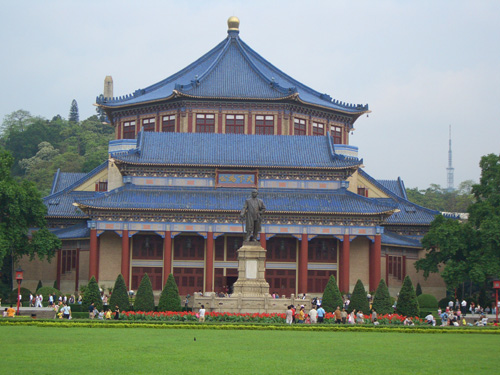 Was Dr Sun Yatsen a famous historical person?
  Yes, he was.
2.Where was he born?
   He was born in Guangdong.
3.Was he a great leader?
   Yes.
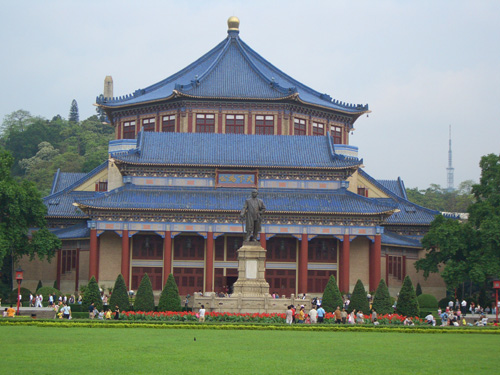 4.Did he love people?
  Yes, he did.
5.Did people love him?
   Yes, he did.
6. Did he finally start to change China?
   Yes, he did.
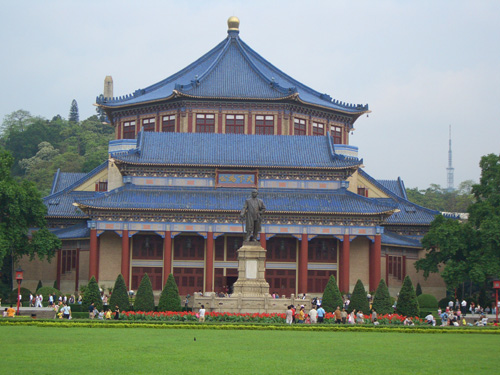 7. What did he do?
He was against the emperor.
He tried to change China and free the people.
8. Where can we go if we want to know more        about Dr Sun Yatsen?
We can go to the Dr Sun Yatsen Memorial Hall.
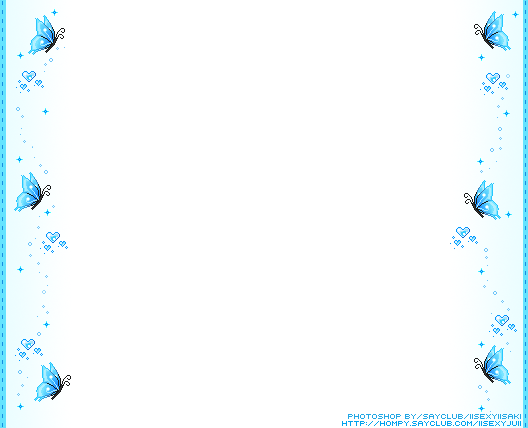 Please read the 
dialogue together!
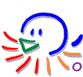 Please do the exercises now!
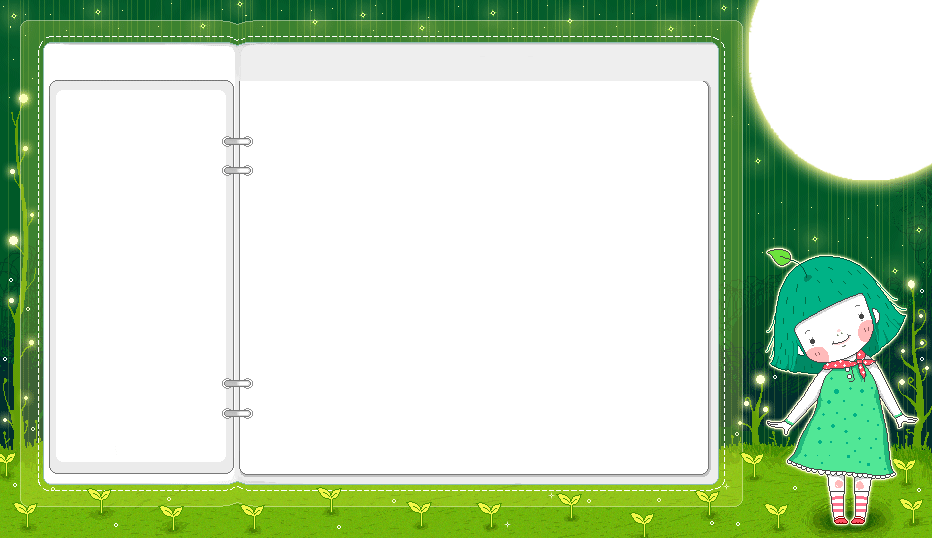 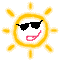 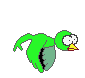 Homework:
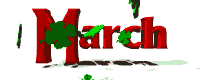 1. Copy the new words.
2. Listen to the dialogue
    and read  it 5 times.
3. Finish 《目标》P42-43
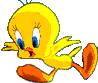 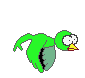 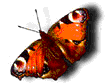 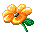 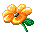